AP Biology Calculations:Standard Deviation and Standard Error
Standard Deviation:
A measure of how spread out the data is from the mean
Lower standard deviation:
Data is closer to the mean
Greater likelihood that the independent variable is causing the changes in the dependent variable


Higher standard deviation:
Data is more spread out from the mean
More likely factors, other than the independent variable, are influencing the dependent variable
σ = standard deviation
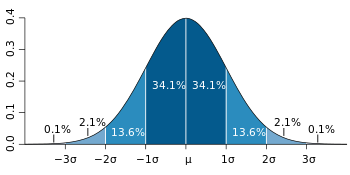 68% of data fall within ±1s of mean
95% of data fall within ±2s of mean
99% of data fall within ±3s of mean
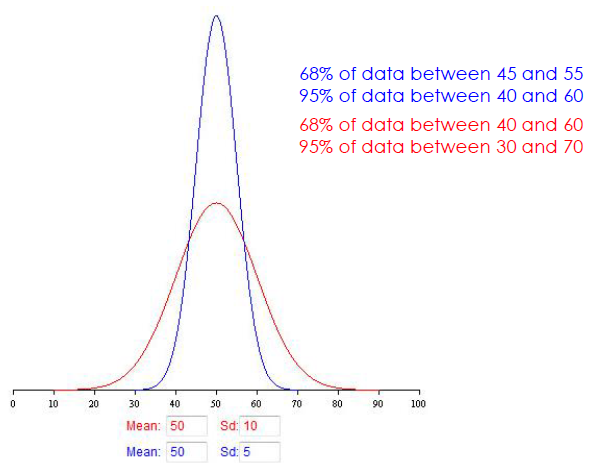 The magnitude of the standard deviation depends on the spread of the data set
Two data sets:  same mean; different standard deviation
Actual data sets aren’t always so pretty...
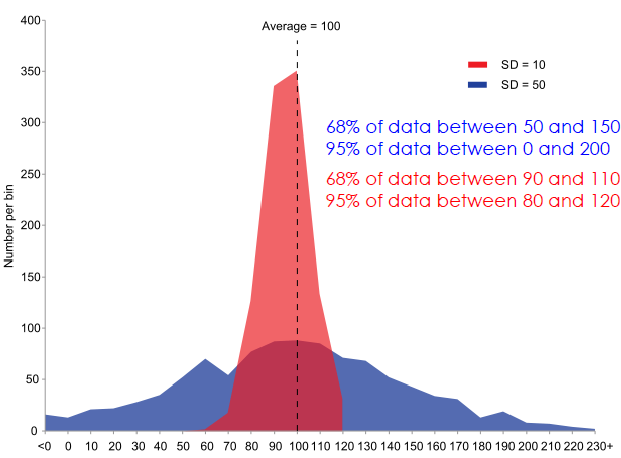 Calculating standard deviation, s
Calculate the mean (x)
Determine the difference between each data point, and the mean
Square the differences
Sum the squares
Divide by sample size (n) minus 1
Take the square root
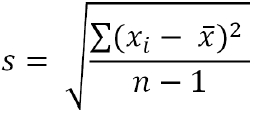 Lets Do this together
You have found the following ages (in years) of all 444 gorillas at your local zoo:

7, 10, 15, 21 

What is the average age of the gorillas at your zoo? What is the standard deviation? Round your answers to the nearest tenth.